Отчет об исполнении бюджета муниципального образования «Светлогорский район» за 2018 год
г. Светлогорск                                                                                                                 20.05.2019
Глоссарий
Бюджет - форма образования и расходования денежных средств, предназначенных для финансового обеспечения задач и функций государства и местного самоуправления
доходы бюджета - поступающие в бюджет денежные средства, за исключением средств, являющихся источниками финансирования дефицита бюджета
расходы бюджета - выплачиваемые из бюджета  денежные средства, за исключением средств, источниками финансирования дефицита бюджета
дефицит бюджета - превышение расходов бюджета над его доходами
Решены   главные
 бюджетные   задачи
Основные  направления бюджетной  политики
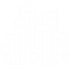 увеличение наполняемости доходной части консолидированного бюджета Светлогорского район;
повышение эффективности бюджетных расходов;
Обеспечение сбалансированности районного бюджета; 
повышение эффективности управления муниципальными финансами Светлогорского района;
совершенствование межбюджетных отношений;
оптимизацию муниципального долга Светлогорского района.
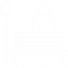 выполнены все действующие социальные обязательства;

оказание населению муниципальных услуг в отраслях социальной сферы;

поэтапное повышение средней заработной платы отдельным категориям работников в бюджетном секторе экономики в целях реализации указов Президента Российской Федерации.
Исполнение районного бюджета  за 2018 год
Динамика исполнения налоговых и неналоговых доходов за 2016-2018гг.
Реформирование межбюджетных отношений
Структура и динамика налоговых доходов за 2017-2018 гг.
Исполнение бюджетных назначений за 2018 год
101%
94%
Структура и динамика неналоговых доходов за 2017-2018гг
Исполнение бюджетных назначений за 2018 г.
Структура и исполнение безвозмездных поступлений за 2018 г
Безвозмездные поступления зачислены в размере     
283 406 т.р.
тыс. рублей
Расходы по функциональному разрезу за 2018 г
Общегосударственные
исполнение 78 630 тыс. руб.
Динамика к 2017 109%
Направления финансового обеспечения в 2018 г
Исполнение расходов получателями бюджетных средств
ТЫС.РУБ.
ПЛАНОВЫЕ – 547 267

ИСПОЛНЕНО:  517 260
                                94,5%
РАСХОДЫ ПО МУНИЦИПАЛЬНЫМ ПРОГРАММАМ
МП «Развитие образования»
МП «Социальная поддержка населения»
Содержание детей-сирот и детей, оставшихся без попечения родителей, переданных на воспитание под опеку (попечительство), в приемные и патронатные семьи, а также выплата вознаграждения приемным родителям и патронатным воспитателям – 6008,0 тыс. рублей;
- обеспечение деятельности по организации и осуществлению опеки и попечительства в отношении несовершеннолетних – 758,0 тыс. руб.;

 - мероприятия для детей-сирот и детей, оставшиеся без попечения родителей – 760,0 тыс. рублей.
Субвенции на выполнение государственных полномочий Калининградской области по осуществлению деятельности по опеке и попечительству в отношении совершеннолетних граждан – 108 тыс. руб.

Субвенции на обеспечение полномочий Калининградской области по социальному обслуживанию граждан пожилого возраста и инвалидов – 5 441,0 тыс. рублей.
 Социальные услуги оказаны ‑ 183 гражданам в 1 учреждении (КЦСОН).
Предоставлены социальные выплаты 4 молодым семьям, участника программы
1183 ребенка, обеспечены путевками в организациях отдыха и оздоровления детей
МП «Развитие культуры»
проведены 17 мероприятий на сумму 3 576 тыс. рублей,, 
в том числе: 
мероприятия регионального масштаба: «День Балтийского поля» и районного масштаба: Открытие курортного сезона; концертная программа, посвященная Дню Победы; Межнациональная школа фольклора и ремёсел; Международный пленэр «Искусство без границ»;

- финансовое обеспечение муниципального задания
 МБУ «Дом культуры п. Приморье – 2 440 тыс. руб., проведено 83 мероприятия, с охватом 4 150 человек.
В рамках мероприятий средства направлены на:
финансовое обеспечение муниципального задания МБУ «ЦБС» –    5 405 тыс. рублей.
 
За данный отчетный период библиотеку посетило 37 150 человек;
комплектование книжного фонда библиотек – 56,0 тыс. руб.
финансовое обеспечение муниципального задания МБУ «ДШИ» по оказанию муниципальных услуг исходя из нормативов и численности – 20261 тыс. руб.;

проведены 3 конкурса в Детской школе искусств  им. Гречанинова -153,0 тыс. руб.,
 приобретены музыкальные инструменты и комплект звукового оборудования – 49,8 тыс. руб., 
пошив концертных костюмов для хоровых коллективов – 200,0 тыс. рублей.

Кроме этого ДШИ им. Гречанинова победила в региональном конкурсе  как Лауреат за III место в номинации Лучшая детская школа искусств в Калининградской области и получила  200,0 тыс. рублей.
МП «Ремонт автомобильных дорог»
тыс. рублей
Капитальный ремонт улицы Балтийская – 28609 тыс. руб., расходы на разработку проектной документации– 1 766,0 тыс. руб.

Ремонт улично-дорожной сети, за счет трансфертов поселений  и участия средств района на условиях софинансирования – 
21 074,0 тыс. рублей. 
За счет указанных средств произведен
 ремонт улицы Станционная (Отрадное) – 5683,0 тыс. рублей;
ремонт дороги по ул. Фрунзе (Отрадное) – 2 459,8 тыс. руб.;
 ремонт дороги по ул. Игашёва – 1 204,0 тыс. рублей; 
ремонт по улицы Горького – 1 666,0 тыс. рублей;
 ремонт и благоустройство дворовой территории ул. Мичурина, 4 – 4 046,0 тыс. рублей,
 ремонт дорог общего значения г. п. п. Приморье – 1 605,0 тыс. руб.; 
 ремонт парковки по Калининградскому пр-ту, 77А – 2 440,0 тыс. руб.;
 ремонт дворового проезда ул. Новая, 8 – 1 342,0 тыс. руб.
Средняя заработная плата отдельных категорий работников за 2018 год
тыс. руб.
МУНИЦИПАЛЬНЫЕ ЗАИМСТВОВАНИЯ
ТЫС. РУБ.
Одним из приоритетов бюджетной политики Светлогорского района является поддержание экономически безопасного уровня муниципального долга, в том числе муниципальных заимствований Светлогорского района, способных обеспечить решение важных задач развития Светлогорского района.


ПРОФИЦИТ                  -  6 297,3
БЮДЖЕТНЫЙ КРЕДИТ – 3 674
ОСТАТОК НА СЧЕТЕ       -  5 024
СПАСИБО  ЗА  ВНИМАНИЕ!